Глава 6

БЕЖЕНЦЫ И ХОДА-
ТАЙСТВУЮЩИЕ
О ПРЕДОСТАВЛЕНИИ
УБЕЖИЩА
Объясни письменно своими словами следующие понятия:
преследование
беженец
ходатайствующие о предоставлении убежища
Преследование — это запугивание и длительное плохое отношение к человеку из-за его личных качеств или убеждений

Беженец — это человек, который был вынужден покинуть свою страну, и которому было дано право проживания в новой стране, так как возвращение назад может быть связано с риском для его благополучия и жизни.

Ходатайствующий о предоставлении убежища — это человек, который прибыл в новую страну и просит разрешения у его правительства на проживание в ней в статусе беженца. Обычно, они ожидают решения суда о том, оставят ли их, или вышлют обратно.
Сколько живет в Евросоюзе беженцев?

Сколько беженцев живет в Эстонии?

В какой стране живет более всего беженцев?
В Европейском союзе насчитывается 1,014 миллиона беженцев, большинство из которых беженцы из Сирии, Афганистана, Нигерии и Ирака.

В период с 1997 по 2015 год в Эстонии получило защиту 172 человека.

По квотам для беженцев в 2016 году Эстония приняла 77 человек.

В 2015 году наибольшее количество беженцев в мире находится в Турции (2,5 млн) и Пакистане (1,6 млн).
Письмо с угрозами
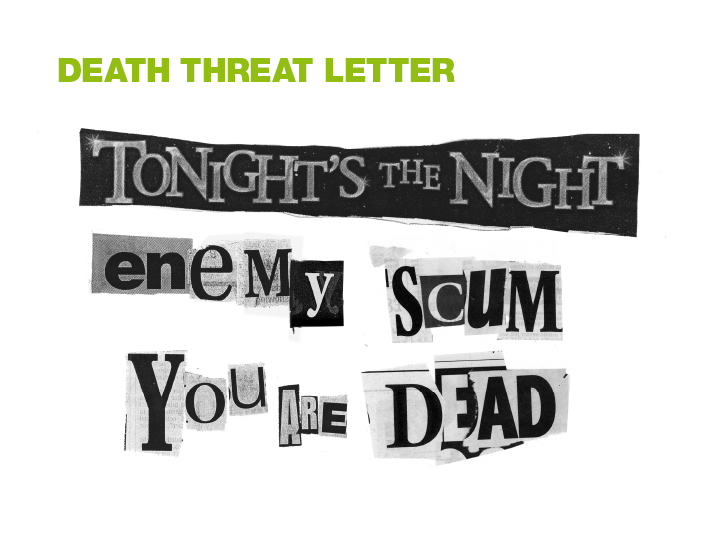